South Atlantic Recreational Landings Update – Dolphin/Wahoo
LAPP/DM Branch - SERO
and SEFSC

SAFMC Meeting
St. Simons Island, GA
Mar 4-8, 2013
Notes on Landings Data
The Council and NMFS are still in the process of converting ACLs/Quotas based on MRIP estimates;  landings presented here are based on MRFSS estimates. 

Landings estimates were updated by NMFS SERO to be consistent with ACL monitoring (e.g., post-stratification of estimates) and include data through wave 6, 2012
2012 Landings and ACLs
* Headboat landings are not included
Dolphin Rec Landings (lbs ww)
* Area: New England to eFL 
* MRFSS data unweighted est. through wave 6 2012; 2012 landings are preliminary and do not include HBS landings for 2012
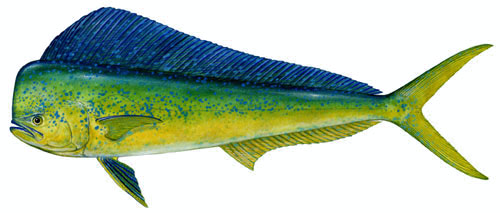 Dolphin
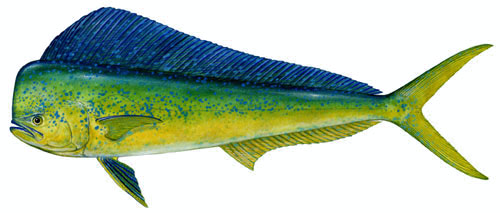 Wahoo Rec Landings (lbs ww)
* Area: New England to eFL 
* MRFSS data unweighted est. through wave 6 2012; 2012 landings are preliminary and do not include HBS landings for 2012
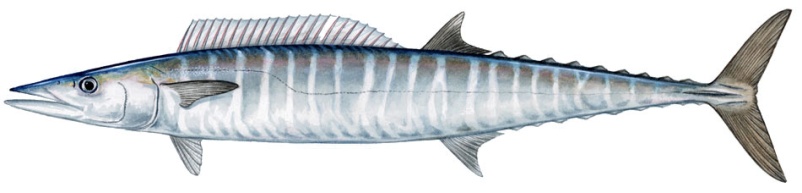 Wahoo
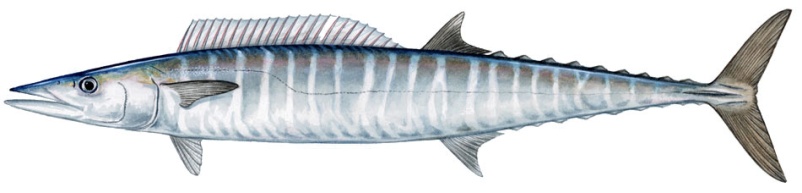 QUESTIONS?